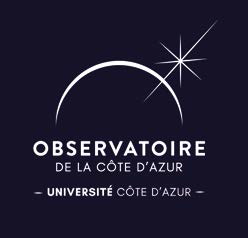 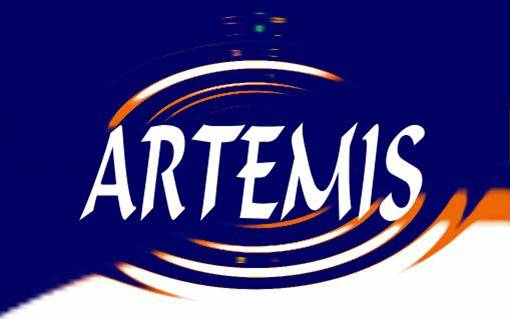 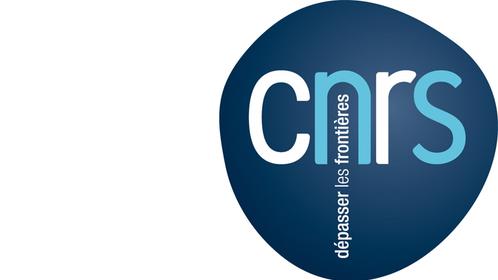 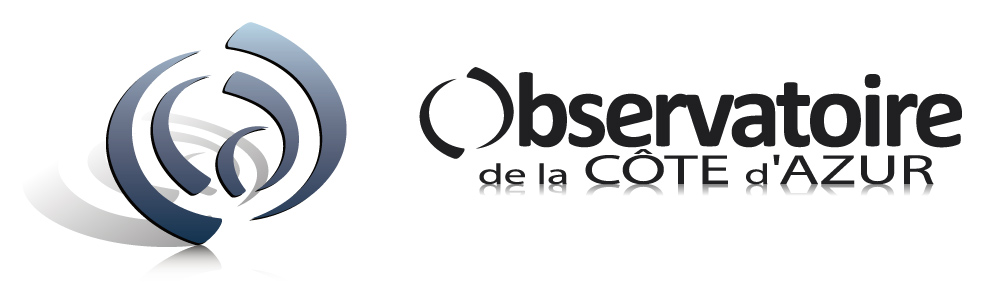 Nombres et Lumière
(Introduction à la propagation numérique de la lumière)
Jean-Yves VINET
ARTEMIS
Observatoire de la Côte d’Azur
(Nice,  France)
GDR_OG_Juin25
J.-Y. Vinet
Sommaire


Pourquoi des simulations optique/numérique ?

Quelques méthodes de propagation numérique

Avantages/Inconvénients  domaine d’application
GDR_OG_Juin25
J.-Y. Vinet
Intérêt des simulations optiques numériques
Pour la conception et la mise au point des ITFs
La sensibilité des ITFs dépend crucialement des performanves des cavités FP
Efficacité du recyclage de puissance
Puissance stockée dans les cavités
2) Surfaces des miroirs : miroirs réels dans des ITF   numériques
3)  Cahier des charges pour les producteurs
4) Etude des échauffements
5) Compréhension de systèmes complexes    (commissioning)
6) Lumière diffusée
GDR_OG_Juin25
J.-Y. Vinet
Principe général pour la
Propagation de la lumière
Développer une source de lumière
Suivant une famille de modes dont
La propagation est connue
Ondes planes
Modes de Bessel
Modes Gaussiens (par ex. HG ou LG)
Photons
GDR_OG_Juin25
J.-Y. Vinet
Propagation par transformée de Fourier :
Principes généraux (exemple : DarkF)
GDR_OG_Juin25
J.-Y. Vinet
Théorie paraxiale de la diffraction
Maxwell+monofréquence  Helmholtz :
Envelope lentement variable :
Equation paraxiale (Math : voir Fourier( chaleur) et Schrödinger) :
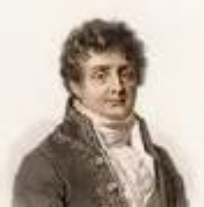 2D Fourier :
propagateur
GDR_OG_Juin25
J.-Y. Vinet
6
Propagation par TF
Diffraction sur
FT-1
FT
TF discrète (en pratique : FFT)
x=0
x=W
Fenêtre x
1
2
3
N
p=0
Fenêtre p
Fréquences positives
N/2
Fréquence négatives
GDR_OG_Juin25
J.-Y. Vinet
Mode d’une cavité Fabry-Perot
E
A
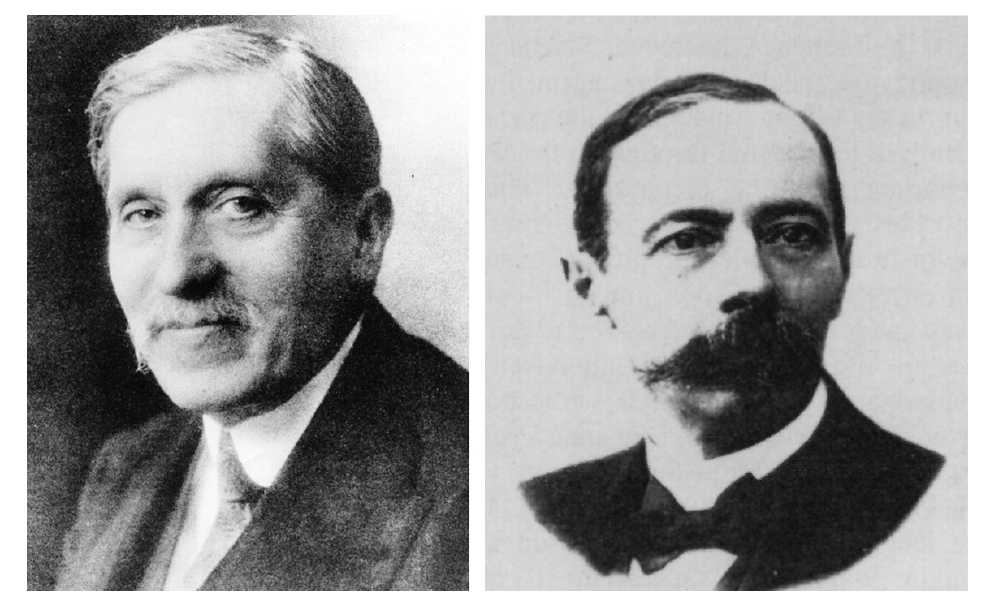 L
B
E’
Equation implicite :
Opérateurs
Miroirs
Dans le plan
(x,y)
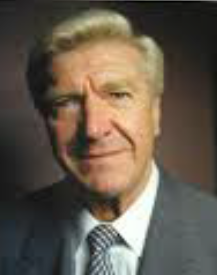 Rayon de courbure
Résidus mesurés 
(cartes du LMA)
propagateur
J-M.M.
Épaisseur optique
Propagation
GDR_OG_Juin25
J.-Y. Vinet
Solution par schéma de relaxation simple :
Avec évaluation initiale:
Grand nombre d’itérations si grande finesse et/ou grands défauts !
convergence accélérée (a la Aitken):
of simple relaxation
Avec choix optimal
À chaque iteration
Voir par ex.  :  Saha, JOSA A, Vol 14, No 9, 1997
GDR_OG_Juin25
J.-Y. Vinet
« Frange noire » :( TEM00 idéal) – (TEM00 réfléchi par une cavité Virgo)   10-8  W/W
2 miroirs parfaits  35cm
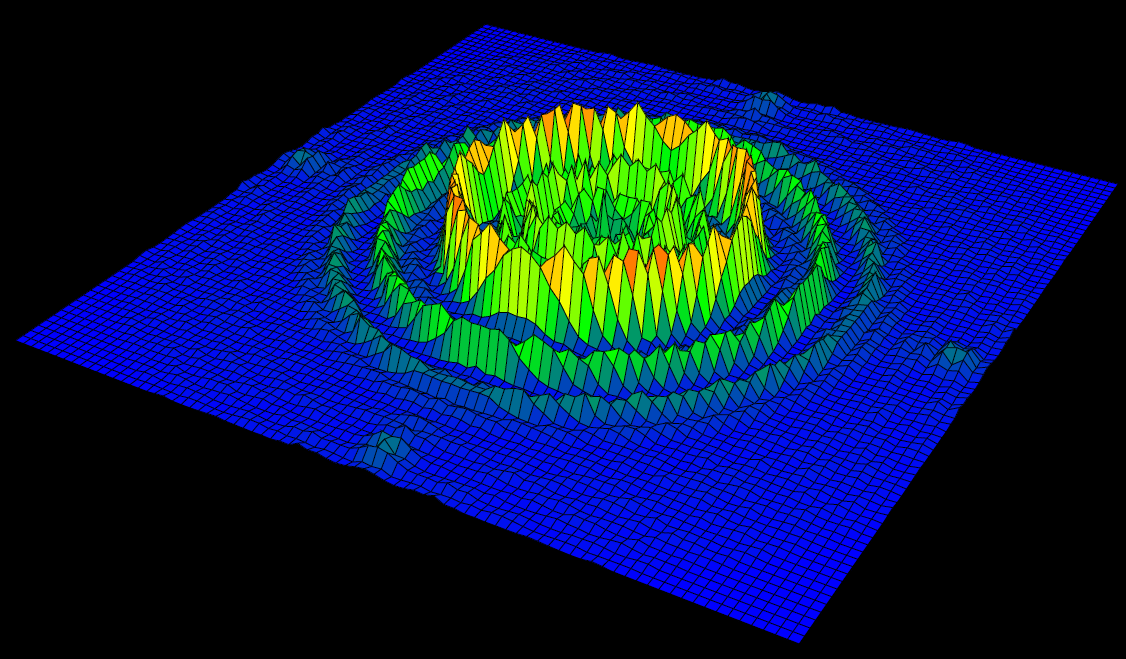 30 cm
GDR_OG_Juin25
J.-Y. Vinet
Propagation par Transformée de Hankel  (Fourier-Bessel) :
Idéale pour les pbs à symétrie axiale
Transformée de Fourier :
Symétrie axiale :
then
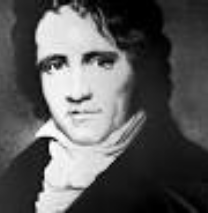 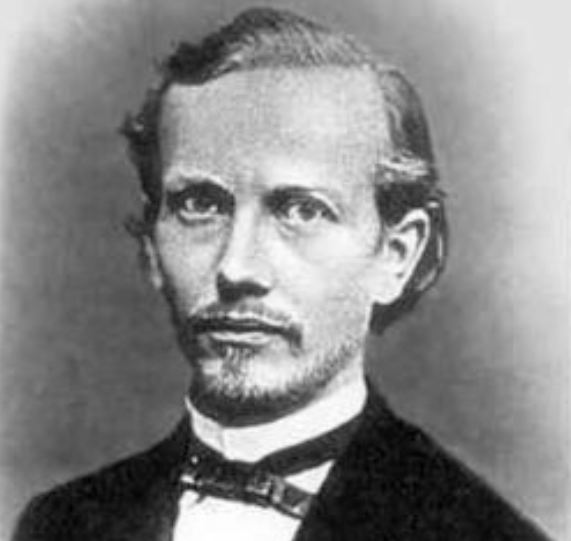 Tr. de Hankel
J.-Y. Vinet
GDR_OG_Juin25
Transformée de H inverse :
On suppose             negligeable pour
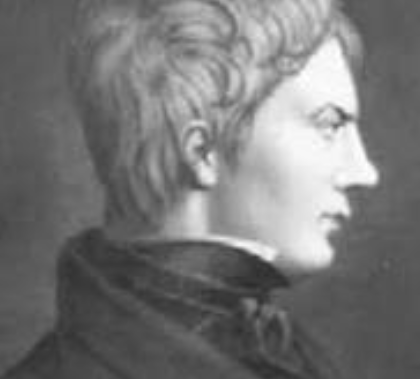 les zeros de
Soient
Théorème de Sturm-Liouville : les fonctions
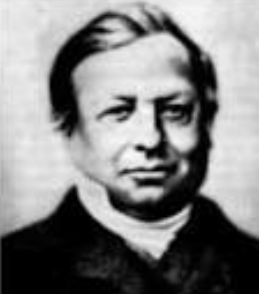 Forment une famille complète, orthogonale sur
Si bien que
avec
GDR_OG_Juin25
J.-Y. Vinet
Les 20 premiers zeros de
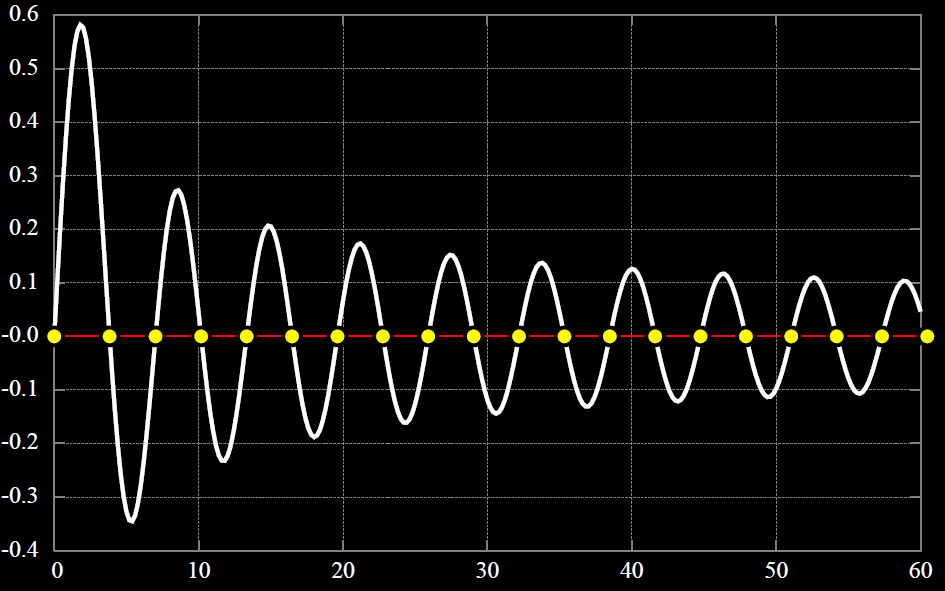 Exemple d’une grille d’échantillonnage à 20 noeuds
0.
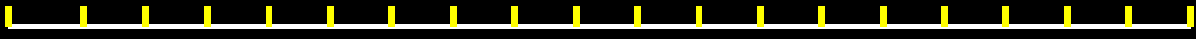 1
N
GDR_OG_Juin25
J.-Y. Vinet
Tr. de H inverse :
Tr. de H directe :
Les Tr de H directes & inverses utilisent des  matrices explicites
GDR_OG_Juin25
J.-Y. Vinet
Propagateur sur la distance Dz dans l’espace de Fourier  :
Dans l’espace de Fourier-Bessel :
Après échantillonnage :
Etape de diffraction par un simple produit matriciel :
Calculé 1 fois !
GDR_OG_Juin25
J.-Y. Vinet
Exemple : propagation d’un TEM00 sur 3000 m
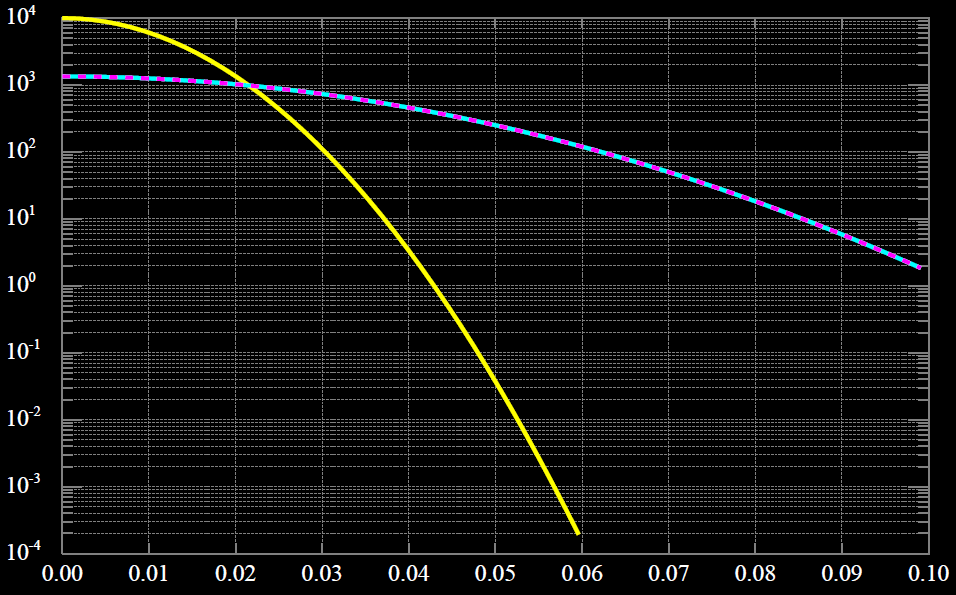 Amplitude initiale
Théorie
Propagation par Tr. De H.
GDR_OG_Juin25
J.-Y. Vinet
Representation des miroirs
Défauts à symétrie axiale : operateur diagonal
Contribution
Purement
parabolique
defauts
Amplitude réfléchie :
GDR_OG_Juin25
J.-Y. Vinet
Exemple : reflectance d’une cavité Fabry-Perot
A
E
B
Champ intra-cav. Eq. Implicite :
Opérateur matriciel
Champ intra-cav. Par simple inversion matricielle :
Champ réfléchi par simple produit matr. :
Avec l’opérateur réflectance :
GDR_OG_Juin25
J.-Y. Vinet
Propagation modale : principes généraux
L’ensemble des fonctions complexes                  de module carré intégrable
Possède une structure d’espace de Hilbert, muni du produit scalaire :
R2
Base possible d’un tel EH :  La famille des modes optiques de  Hermite-Gauss :
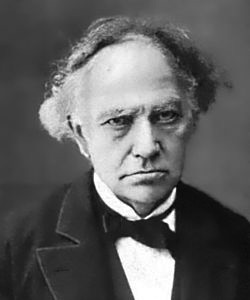 Toute amplitude optique peut être développée sur cette base (HG) complète :
GDR_OG_Juin25
J.-Y. Vinet
Propagation d’un mode HG de parametre (waist)      :
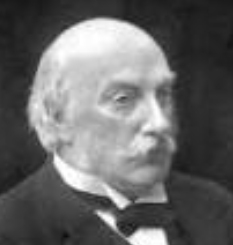 Paramètre de Rayleigh :
Demi-largeur de faisceau :
Rayon de courbure du front d’onde:
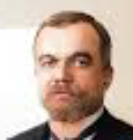 Phase de Gouy :
GDR_OG_Juin25
J.-Y. Vinet
Diffraction d’un faisceau gaussien
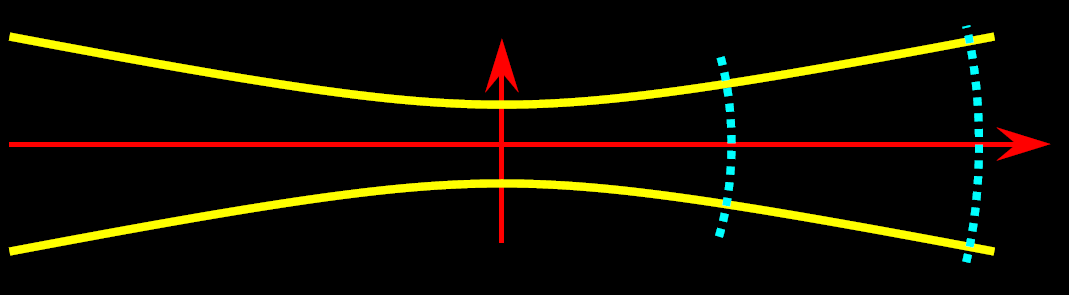 z
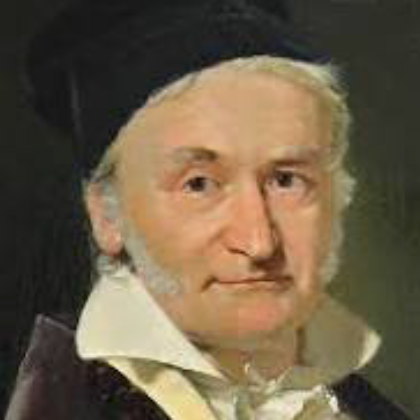 GDR_OG_Juin25
J.-Y. Vinet
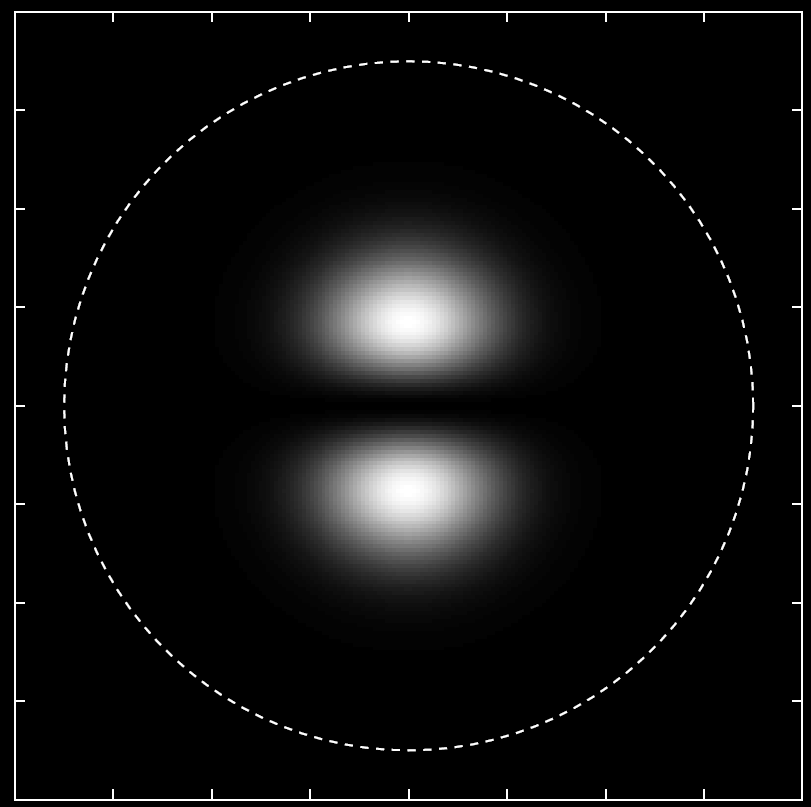 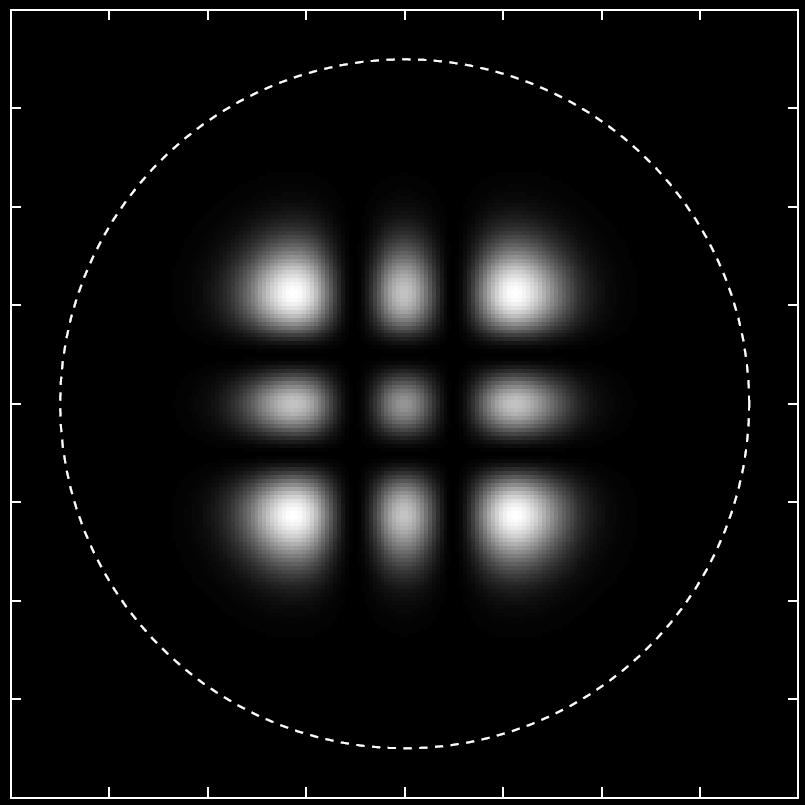 HG01
HG22
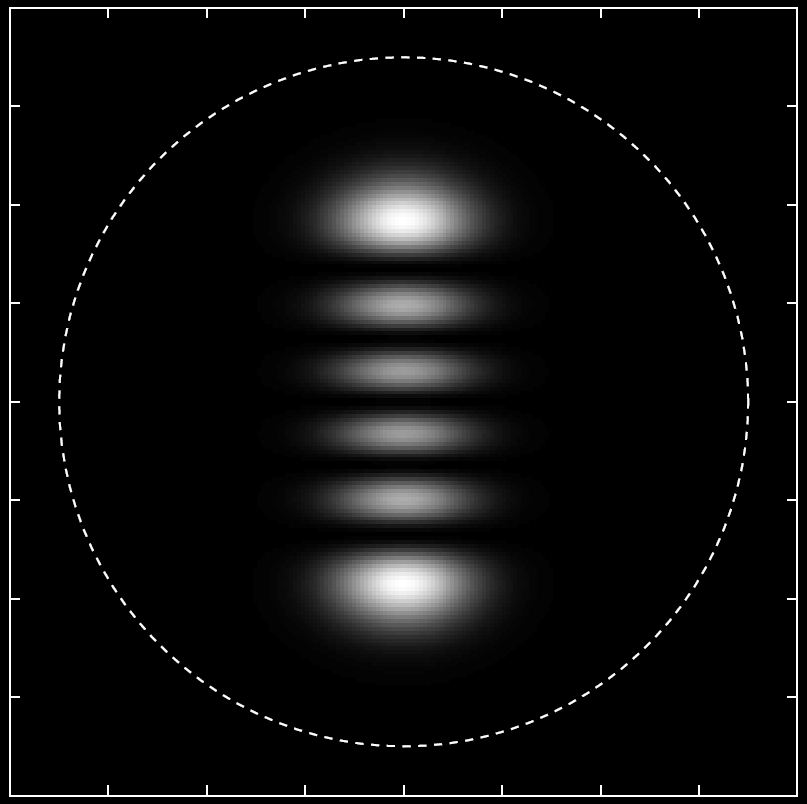 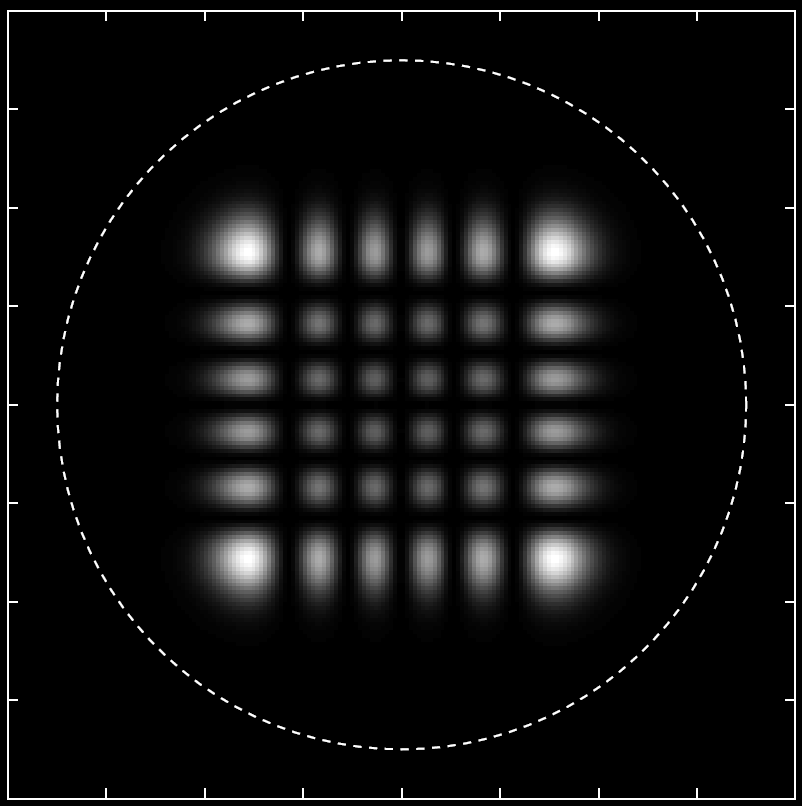 HG55
HG05
GDR_OG_Juin25
J.-Y. Vinet
Représentation matricielle des miroirs
Méthode modale utilisée par le code « Finesse »
De A. Freise
GDR_OG_Juin25
J.-Y. Vinet
Propagation de la lumière dans des
structures complexes : Monte-Carlo
Principe : émettre aléatoirement des particules (photons) selon
Une loi de probabilité imitant la réflectivité (BRDF) des surfaces
Lumière diffusée
« Faisceau principal »
Surface « rugueuse »
GDR_OG_Juin25
J.-Y. Vinet
Reflexion d’un photon
Bruit sismique ?
GDR_OG_Juin25
J.-Y. Vinet
Refraction d’un photon
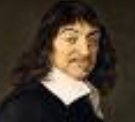 N : refraction index
GDR_OG_Juin25
J.-Y. Vinet
Diffusion d’un photon
Surface rugueuse
Variable aléatoire dont la densité 
de proba copie la BRDF du matériau
Bruit sismique ?
GDR_OG_Juin25
J.-Y. Vinet
Diffraction des photons ?
GDR_OG_Juin25
J.-Y. Vinet
Exemple 1 : Propagation d’un faisceau
objectif
source
Densité de proba
angulaire
Densité de proba
spatiale
GDR_OG_Juin25
J.-Y. Vinet
Méthodes de Monte-Carlo, suite
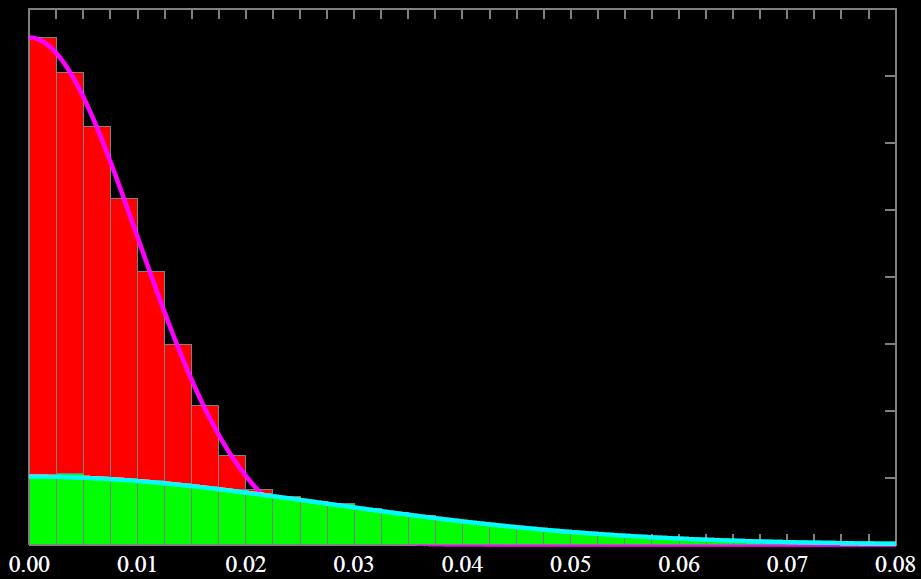 Example 1 : propagation d’unTEM00 sur 3000 m
w0=2cm
TEM analytique initial
Onde initiale : MC
Propagation par MC
Diffraction analytique
Coord. radiale [m]
GDR_OG_Juin25
J.-Y. Vinet
Exemple 2 : Gestion de la diffraction
par des obstacles
Arrivée
de photons
réception
Obstacle (écran)
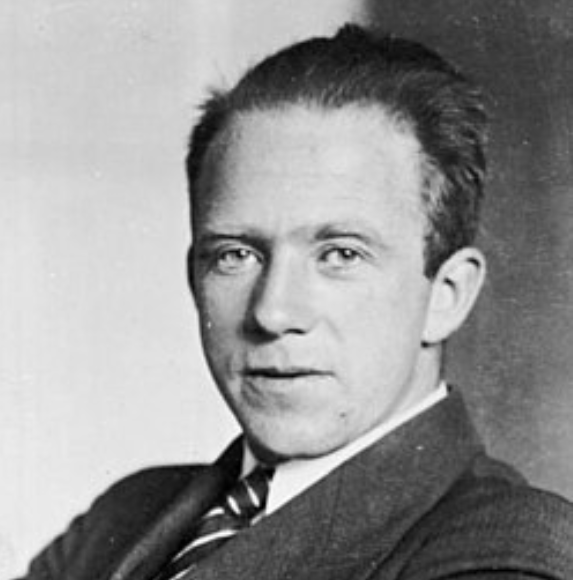 Heisenberg !
: var. aléa. Centrée :
GDR_OG_Juin25
J.-Y. Vinet
Example 2 suite : diffraction par un bord d’écran
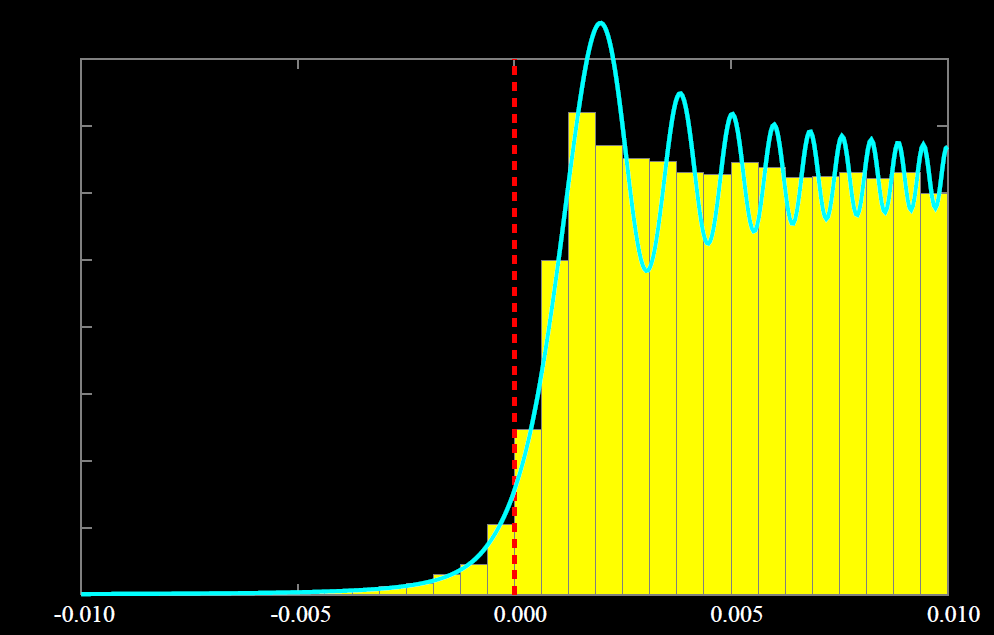 Ecran à 5 m
Histogramme : Monte-Carlo
Théorie de la diffraction
(Intégrale de Fresnel)
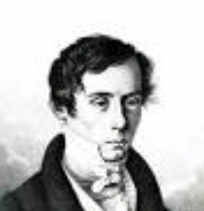 distance transversale [m]
GDR_OG_Juin25
J.-Y. Vinet
Conclusion
Propagation par FFT  
codes généraux capables de traiter des défauts à faible longueur d’onde
Propagation par transf. De Bessel  
problèmes axisymétriques, par exemple échauffement par un
Faisceau gaussien : étude dynamique…
Propagation par développement modal  
Voir exposé à suivre…
Propagation par Monte-Carlo 
Dernière chance en cas de structure complexe :
Lumière diffusée dans les enceintes…
GDR_OG_Juin25
J.-Y. Vinet
Litterature :
A high accuracy method for the simulation of non ideal optical
Cavities
Vinet, Hello, Man,Brillet
JOUR.DE.PHYS. I VOL 2 (Juillet 92) pp.1287-1302
Scattered light noise in GW interf. Detectors : Coherent effects
Vinet, Brisson, Braccini
PHYSICAL REVIEW D Vol 54, NUMBER 2, 15 July 1996
Scattered light noise in gravitational wave interferometric detectors: A statistical approach
Vinet,Brisson,Braccini,Ferrante,Pinard,Bondu,Tournié
PHYSICAL REVIEW D VOL 56, NUMBER 10 15 november 1997
GDR_OG_Juin25
J.-Y. Vinet
GDR_OG_Juin25
J.-Y. Vinet